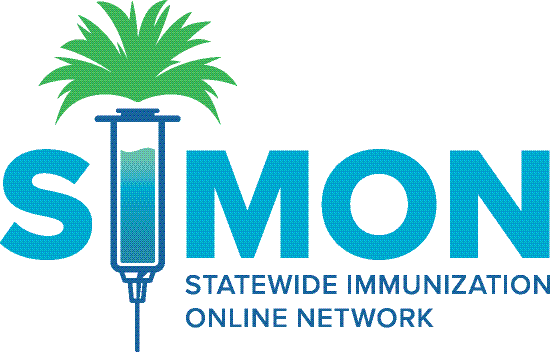 Public Portal Training
Presented By:
Lucía Lapaz, Brittany Ersery & Jim Holsinger
Envision Technology Partners, Inc.
September 2019
Agenda
Obtain Personal Immunization Record (minor)
Obtain Personal Immunization Record (adult)
2
Public Portal
3
Overview
Patient Record verification (under 18 years)
Patient contact 
Patient
Parent
Guardian
Phone number/Email
Will be verified by phone numbers and email addresses stored in the patient’s Contacts.
4
Overview (cont.)
Patient Record verification (over 18 years)
Only the Patient can view their record
Phone number/Email
Will be verified by phone numbers and email addresses stored in the patient’s contact information.
5
Request Record
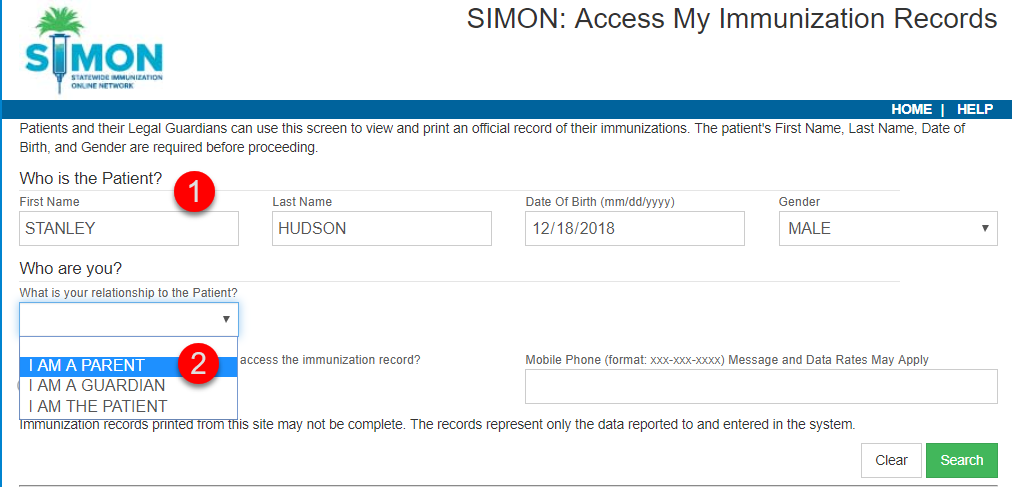 Enter Patient Information
Select relationship to patient
6
Request Record (cont.)
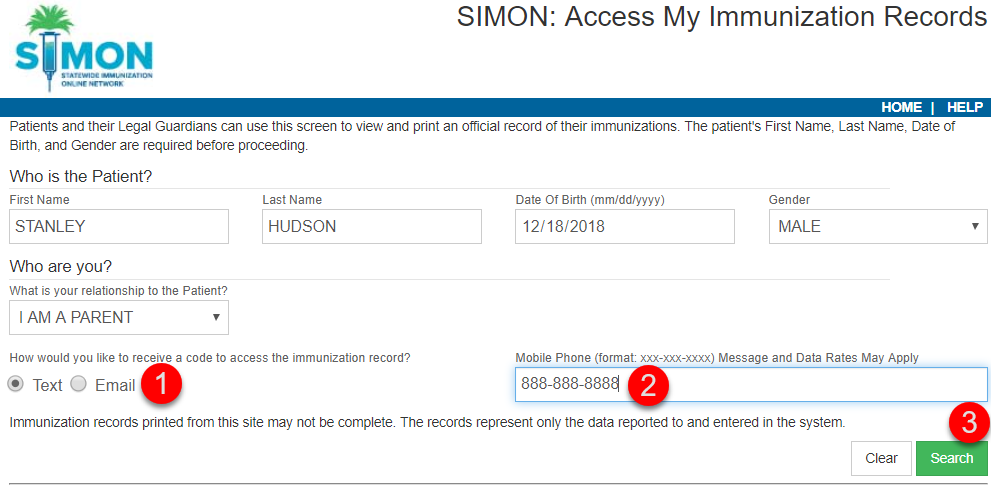 Select Text/Email for the access code
Enter in mobile phone or email
Click Search
7
Access Code
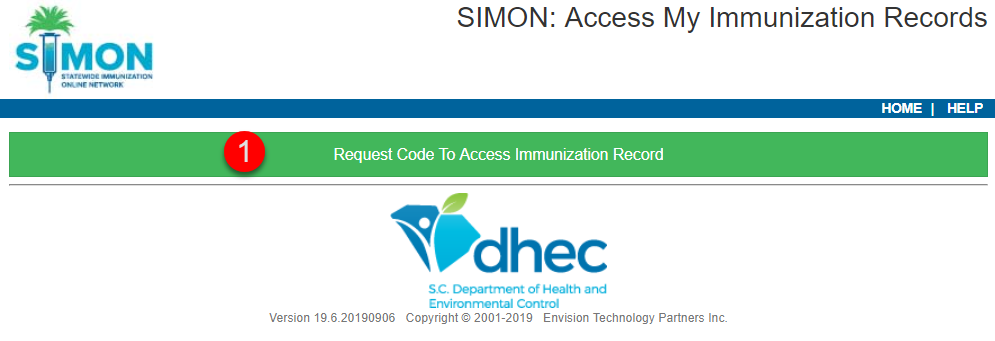 Click to have access code sent to phone or email.
Enter in access code
Click verify to view record
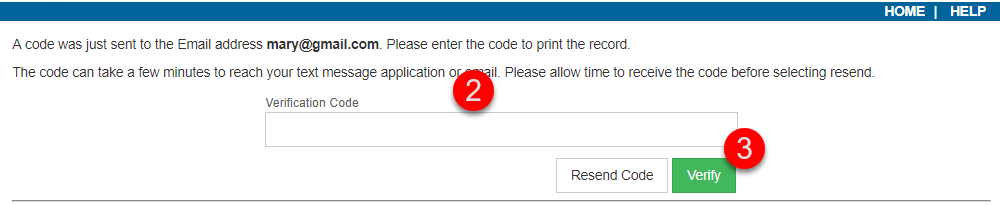 8
Personal Immunization Record
Click PRINT to generate Personal Immunization Record PDF.
9
Public Portal
Hands-On Exercise
10